Instructions for using the ASHRAE template
The PPT template is not required for virtual Annual/Winter Conferences
The Title Slide, Conclusion, Questions, and Bibliography slide (if you are referencing any publications) are the only slides required for all presentations.
The Learning Objectives slide is required if you are in a Paper Session (including conference paper, technical paper and extended abstract), Seminar or Workshop Session.
All text on the slides is instructional – text will disappear if you click on it.
You may delete any slides you do not need – please delete this instructional slide when you begin.
PPTs are due December 14.
Learning Objectives
These are the Overall Session Objectives that were submitted for CEU approval for the session and not just your portion. Your Session Chair should provide you with this information or it can be found at the bottom of your Speakers Corner or on the Speaker’s Resources page.
***This is a required slide if you are a Seminar, Workshop, or Paper session (including conference paper, technical paper and extended abstract). The text below must be included on this slide.
Acknowledgements
Commercialism reminders p. 1– DELETE THIS SLIDE
*The full ASHRAE Conference Presentation Policy can be found in the Speaker’s corner. Here is the URL:https://www.ashrae.org/file%20library/conferences/speaker%20resources/conference-presentation-policy_final_2019.07.10.pdf
Some tips are highlighted below.
What is NOT allowed:
*References or displays of trade names, logos or products provided by an HVAC&R related commercial organization
*Implying that ASHRAE approves or endorses any product, software or system for any reason, even if the product, software or system complies with an ASHRAE standard.
*The ASHRAE Logo may not be used without prior express permission from the Society
*Active hyperlinks, including but not limited to websites, emails, or documents. (URLs are permitted, right click to remove hyperlinks)
Commercialism reminders p. 2– DELETE THIS SLIDE
What IS allowed:
*Research, programs, policy, legislation or name of organizations, software, government agencies and government-sponsored agencies may be referenced only in order to maintain presentation clarity and relevance. Promotion or endorsement is prohibited 
*Specific reference may be made to industry-related standards, test methods and codes. Images of industryrelated non-manufacturer non-product specific codes, standards, and guidelines publication covers are allowed. Some examples include ANSI Z21.19-2002, UL 425, AHRI 1110-2006, NFPA 20-2010 etc.
*Make, model or sole source of critical test instrumentation, engineering software, reagents or apparatus may be identified as a footnote, so that others may duplicate the testing. 
*References made within the presentation may be done via a bibliography or footnote.
Outline/Agenda
Outline/Agenda
Outline/Agenda
Conclusion
Bibliography
Questions?
Vector Icon Bank for Speaker Use
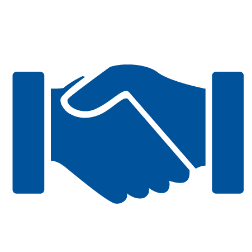 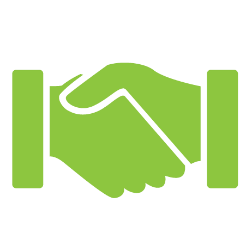 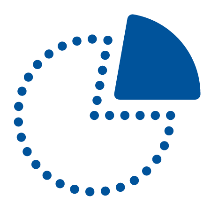 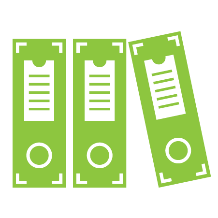 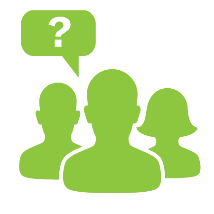 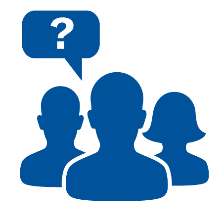 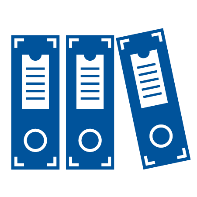 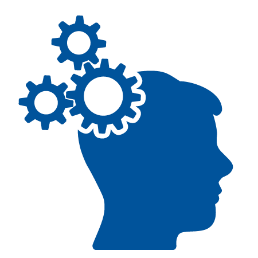 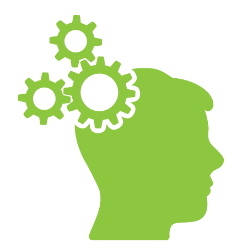 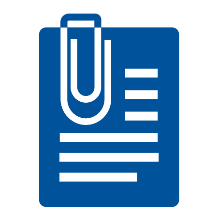 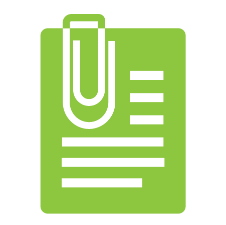 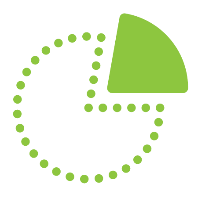 ****Images on this slide are for Speakers to use if they like. Right click to copy/paste the icons if you wish or delete this slide entirely if you do not want to use them.